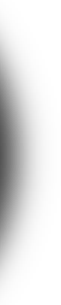 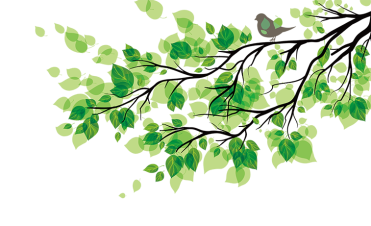 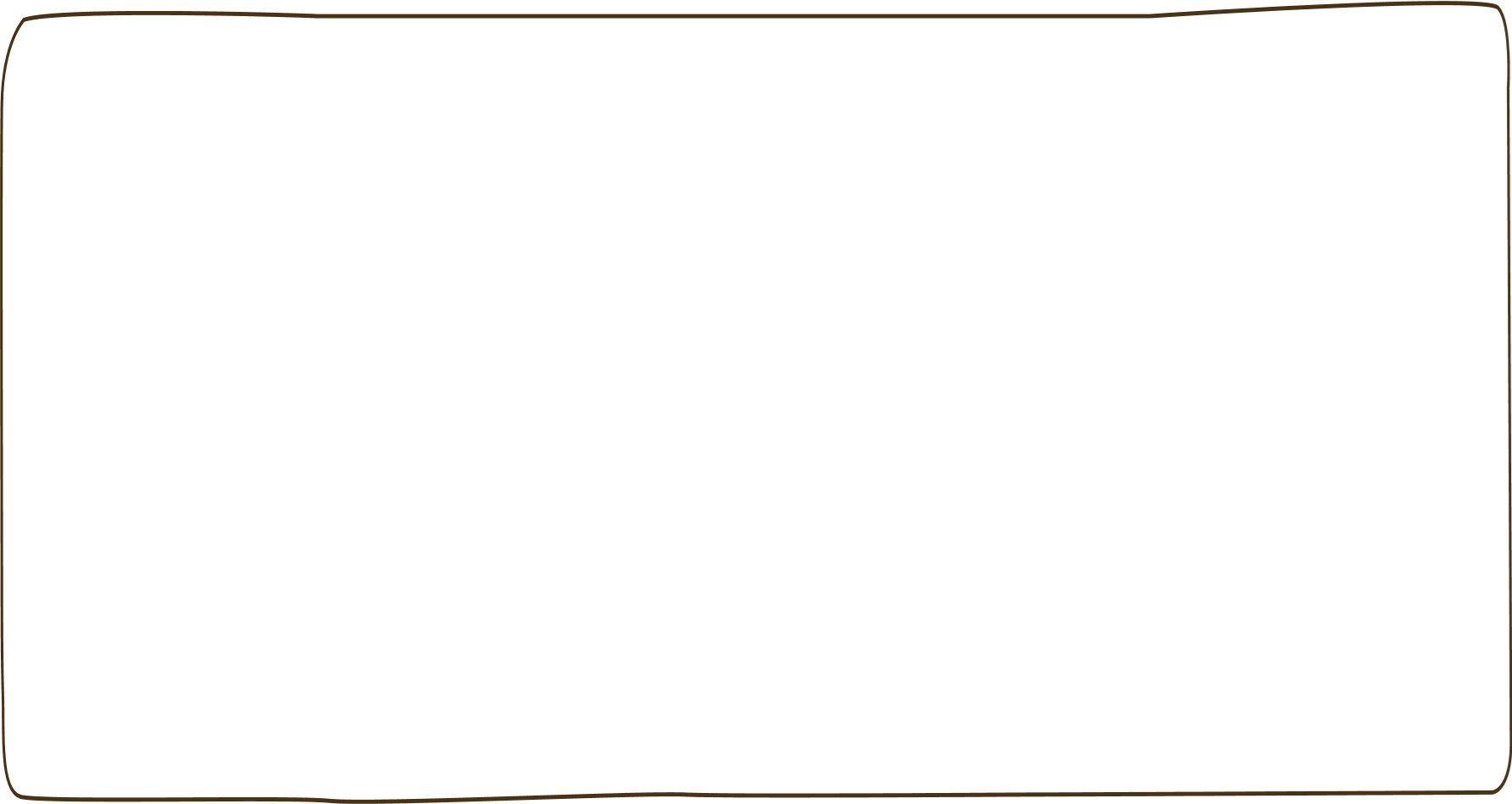 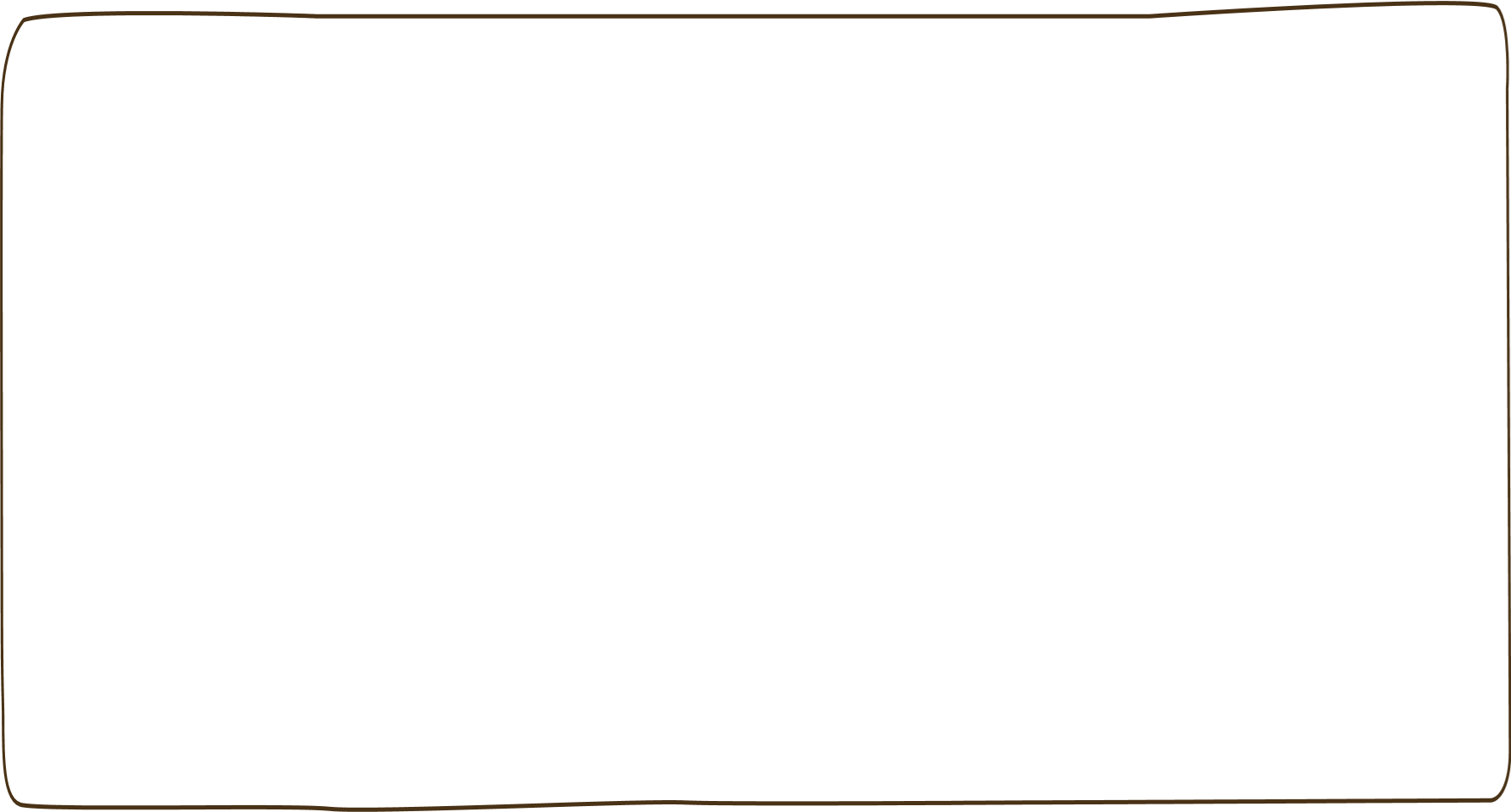 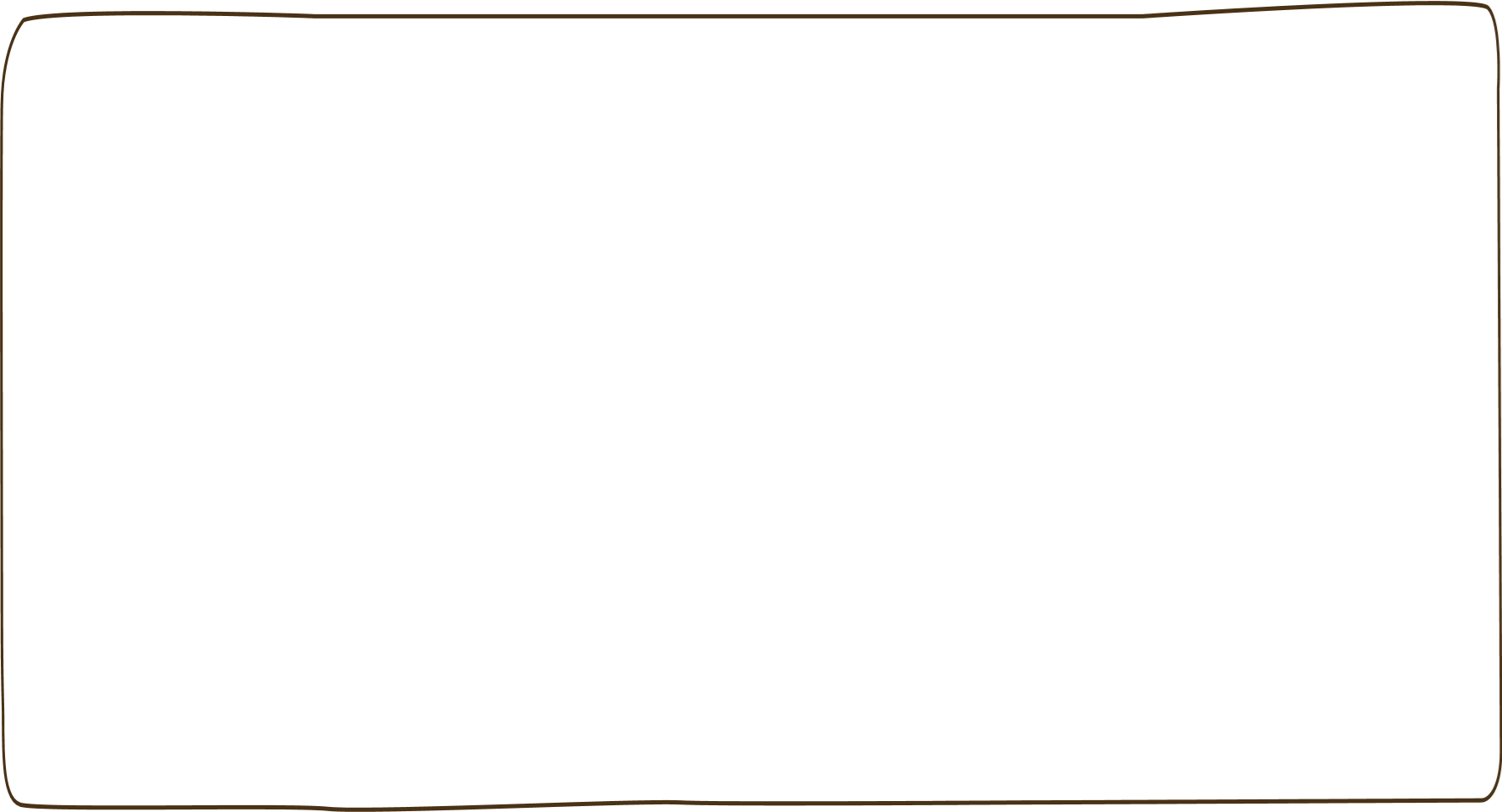 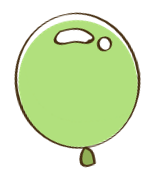 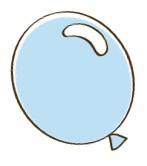 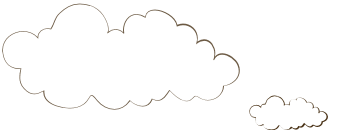 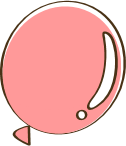 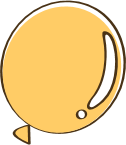 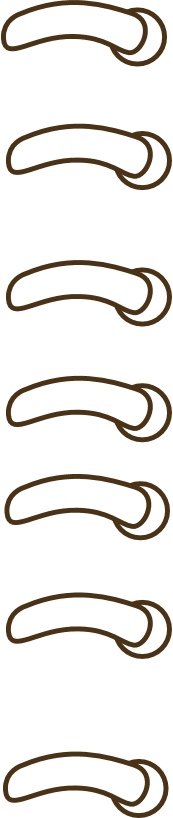 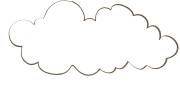 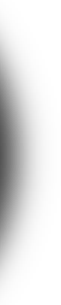 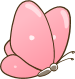 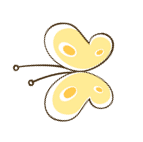 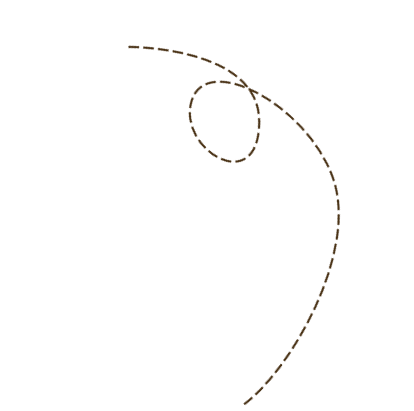 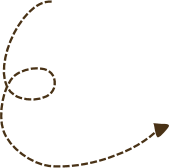 Chào mừng các em 
đến với tiết toán
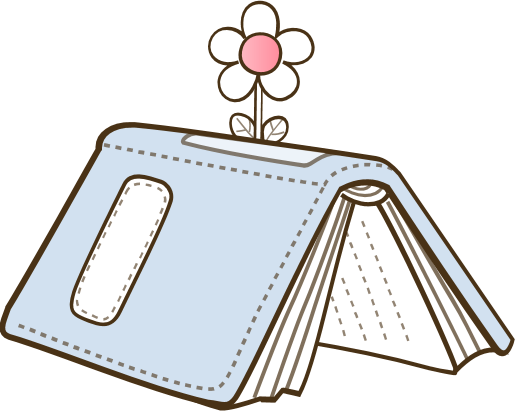 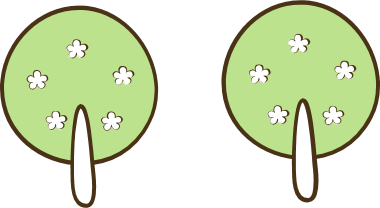 [Speaker Notes: Bài giảng được thiết kế bởi: Phạm Duyên]
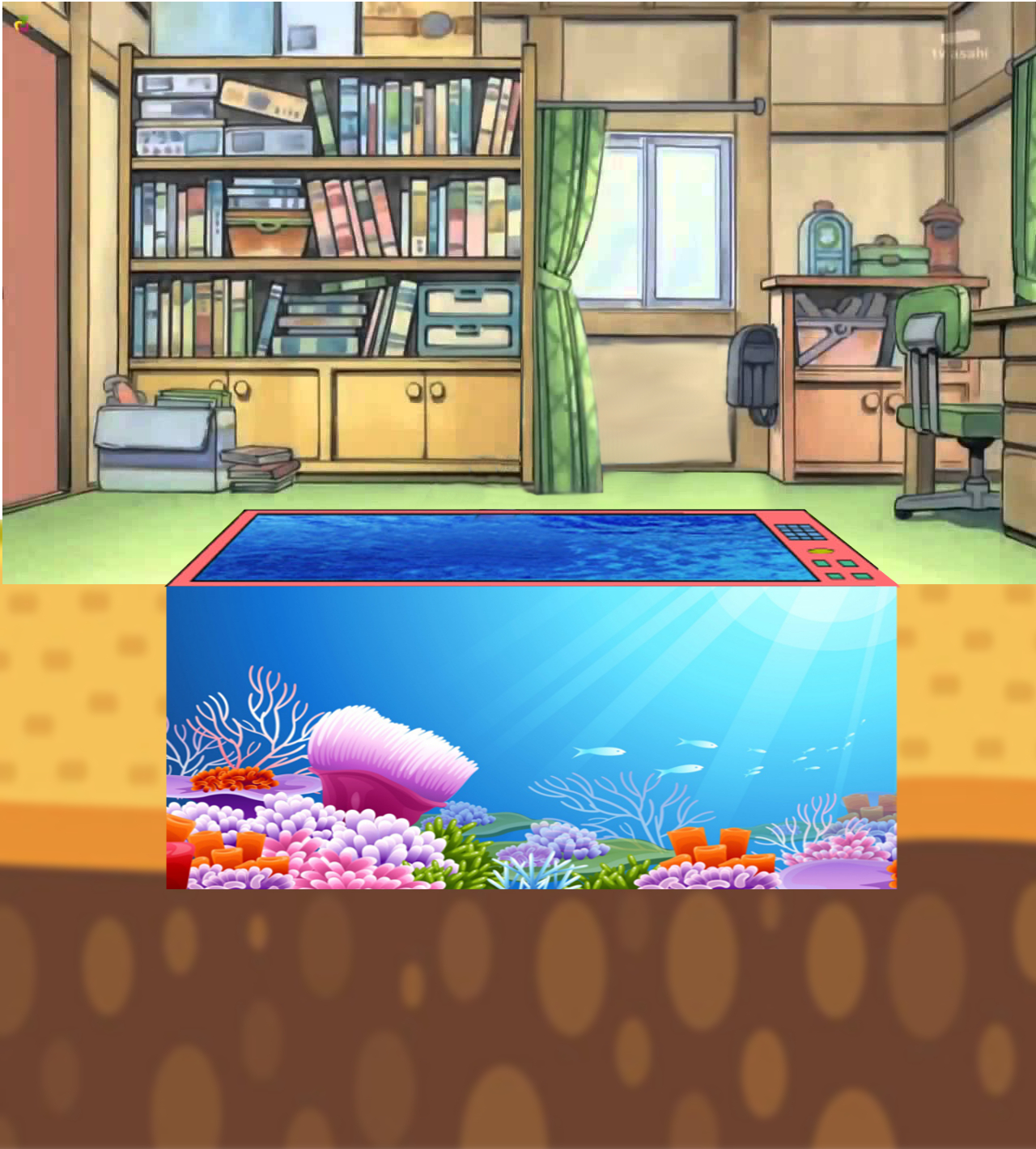 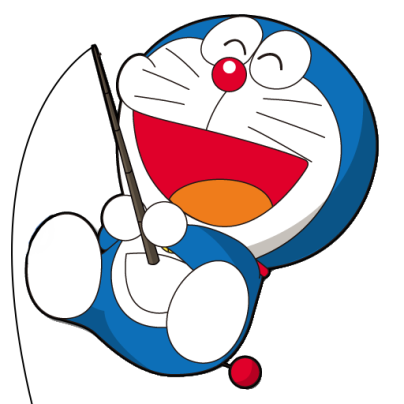 DORAEMON CÂU CÁ
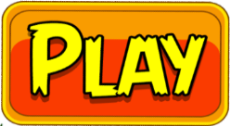 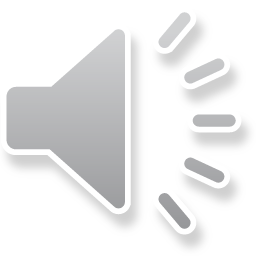 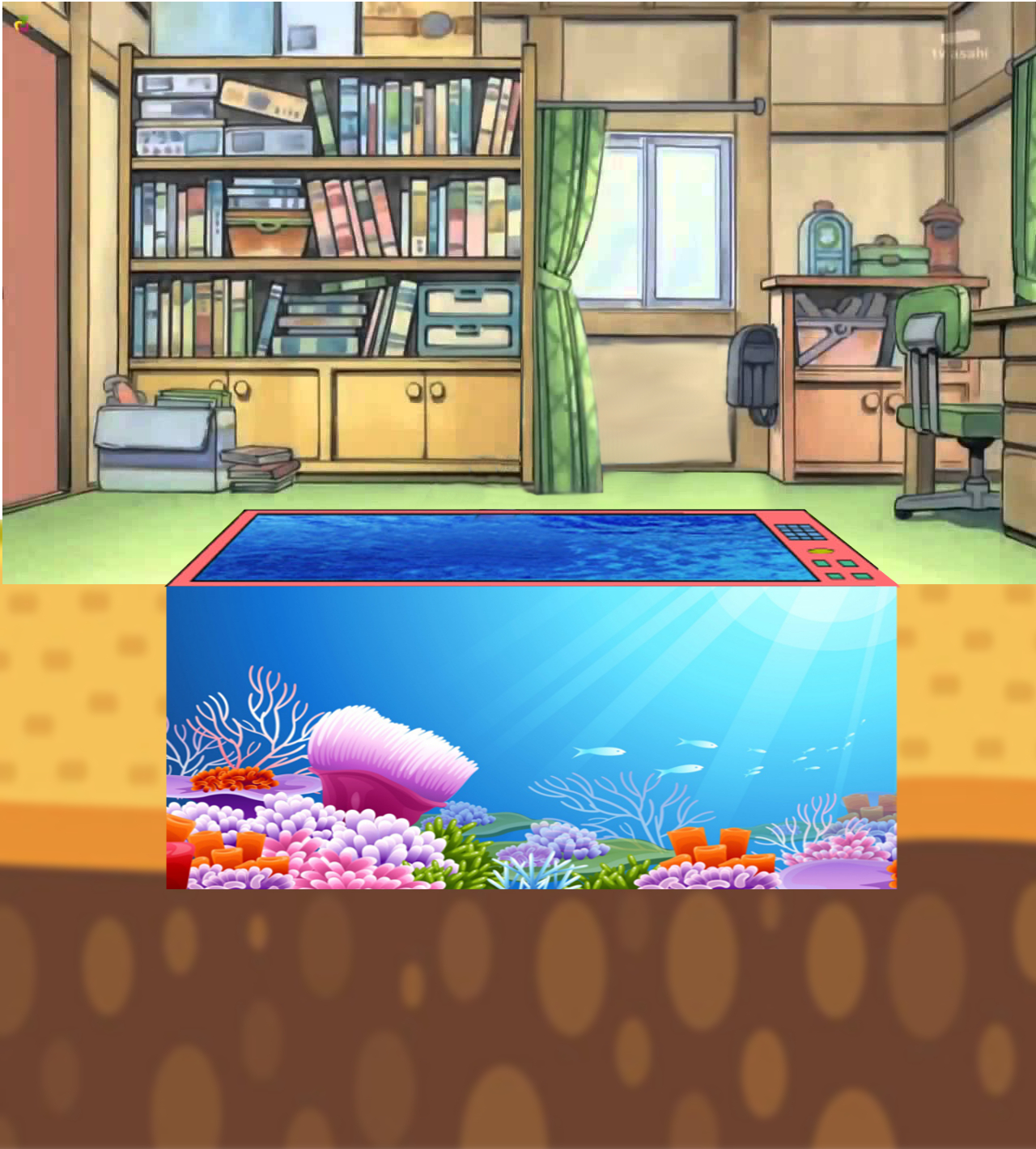 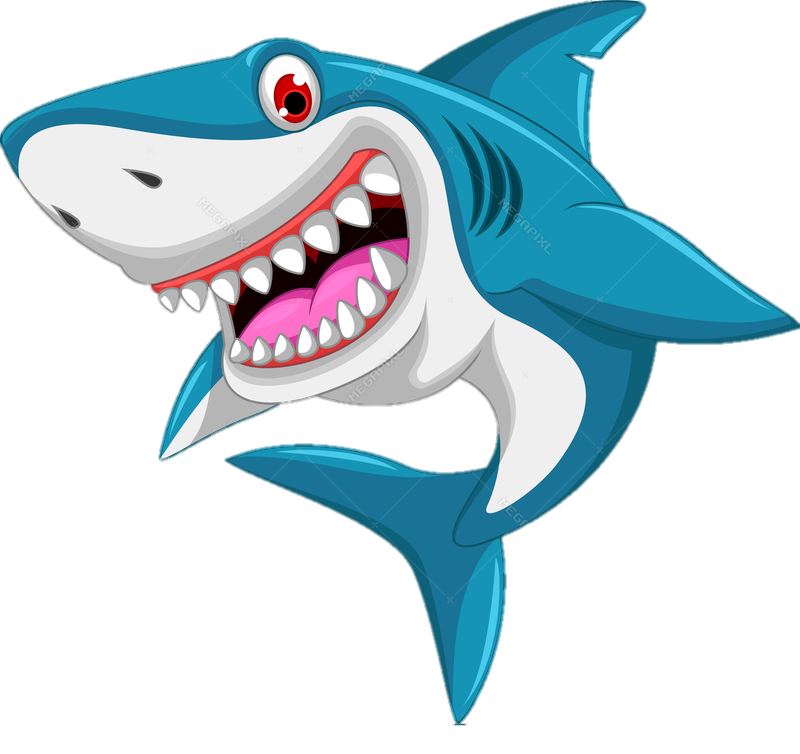 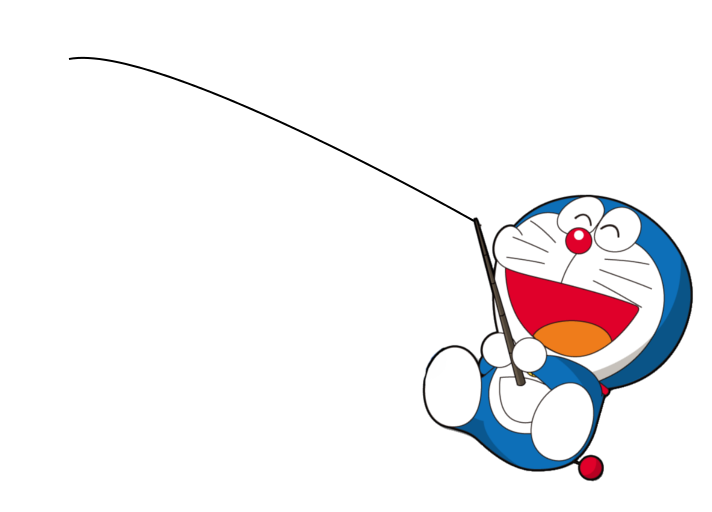 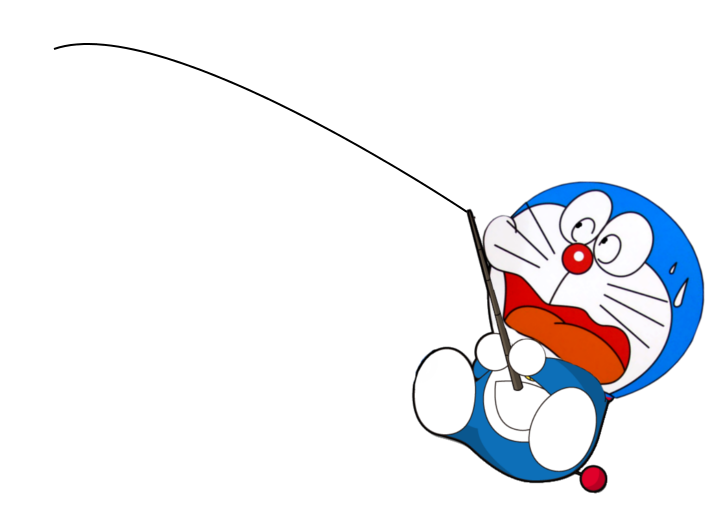 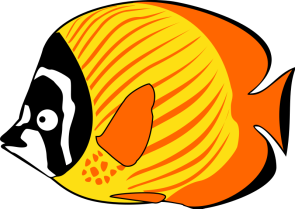 GIỎI QUÁ
Bắt đầu!
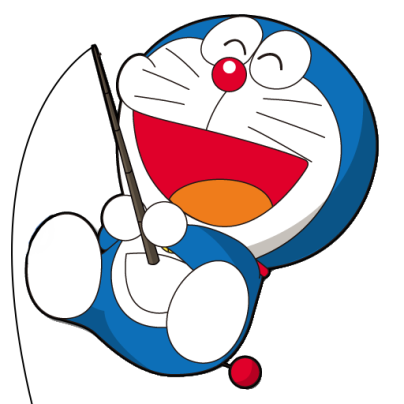 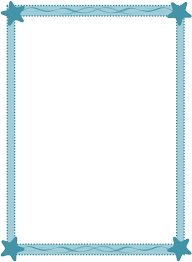 TIẾC QUÁ
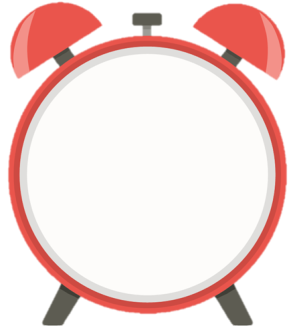 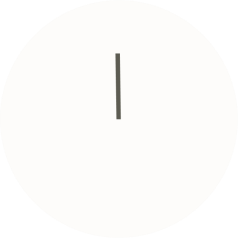 HẾT GIỜ
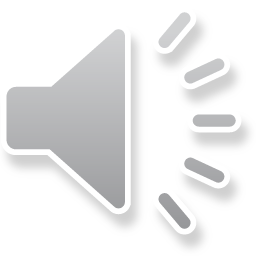 410 + 182 =
A. 592
B. 692
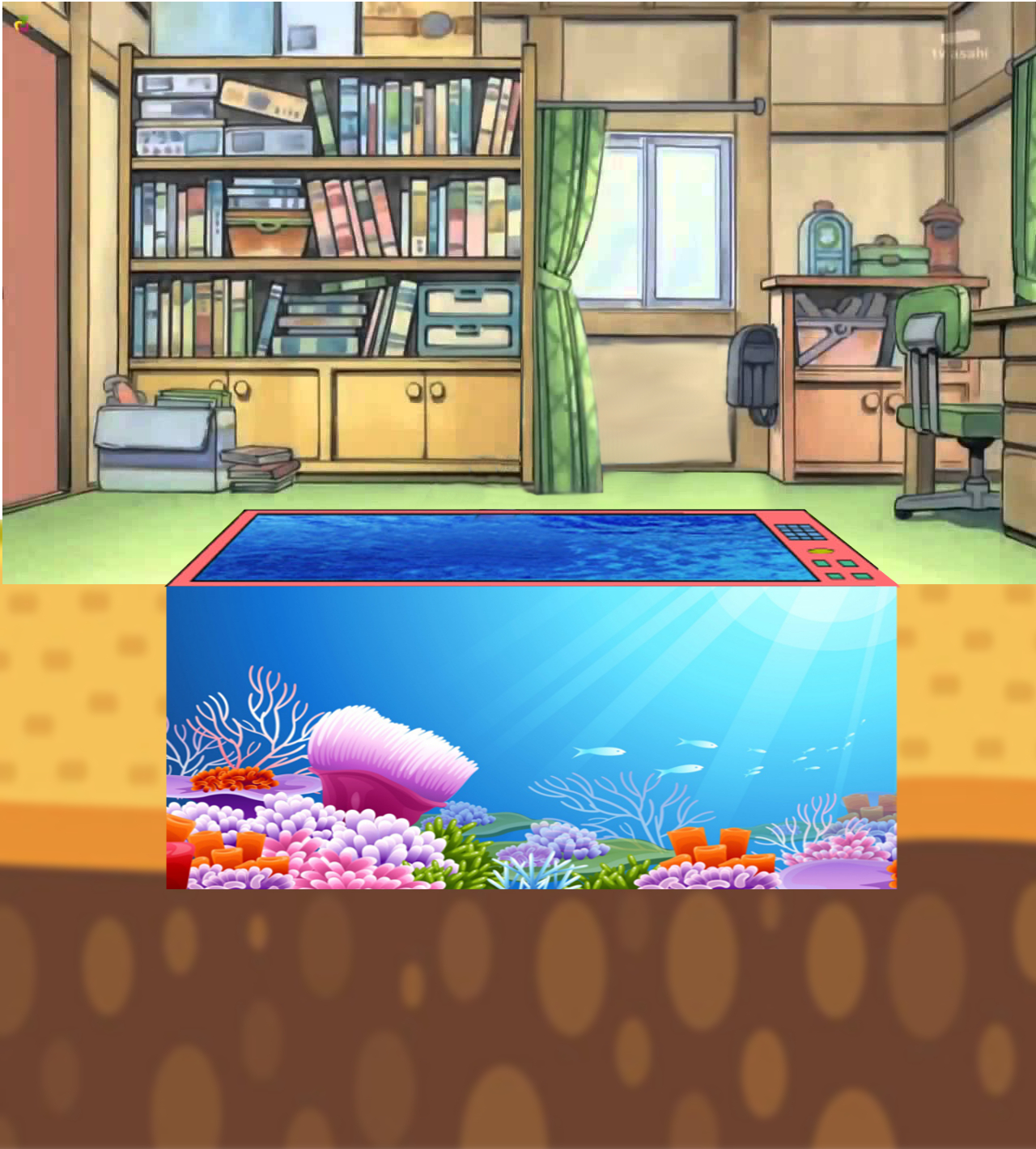 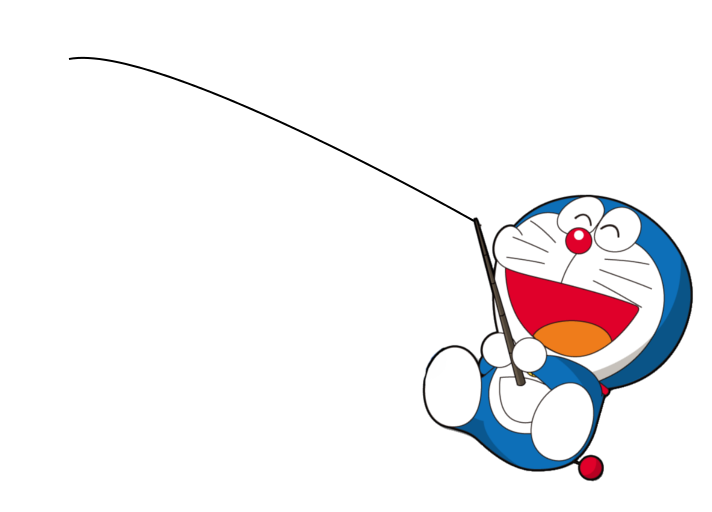 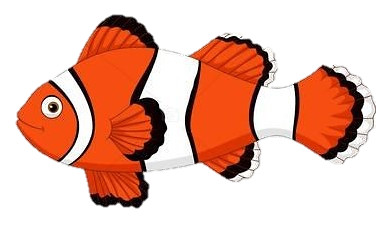 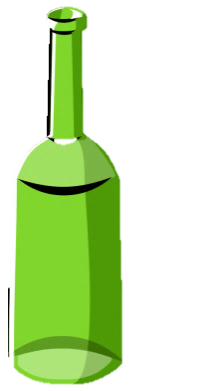 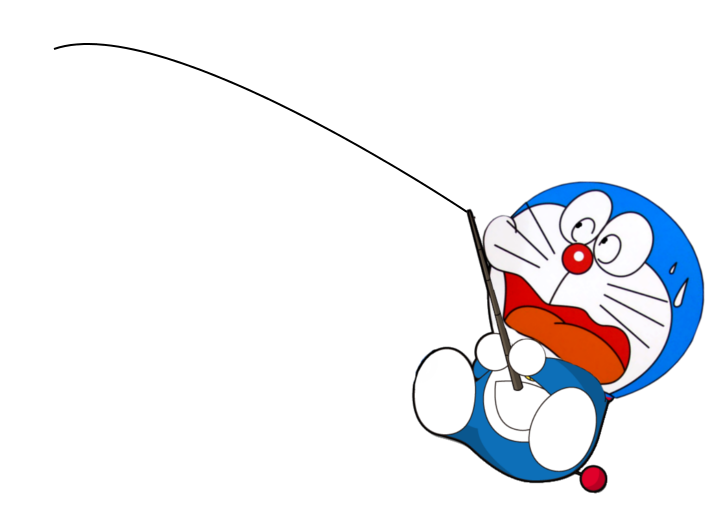 GIỎI QUÁ
Bắt đầu!
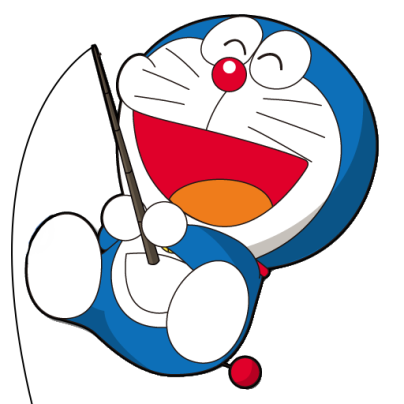 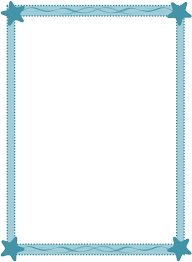 TIẾC QUÁ
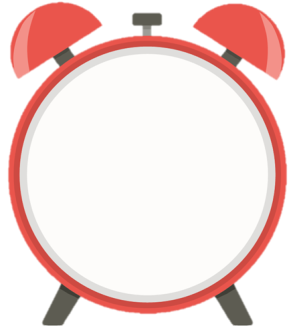 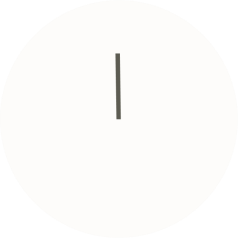 HẾT GIỜ
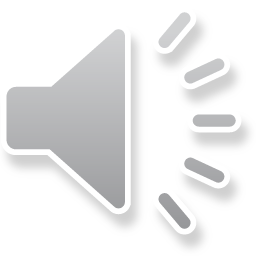 827 + 82 =
A. 809
B. 909
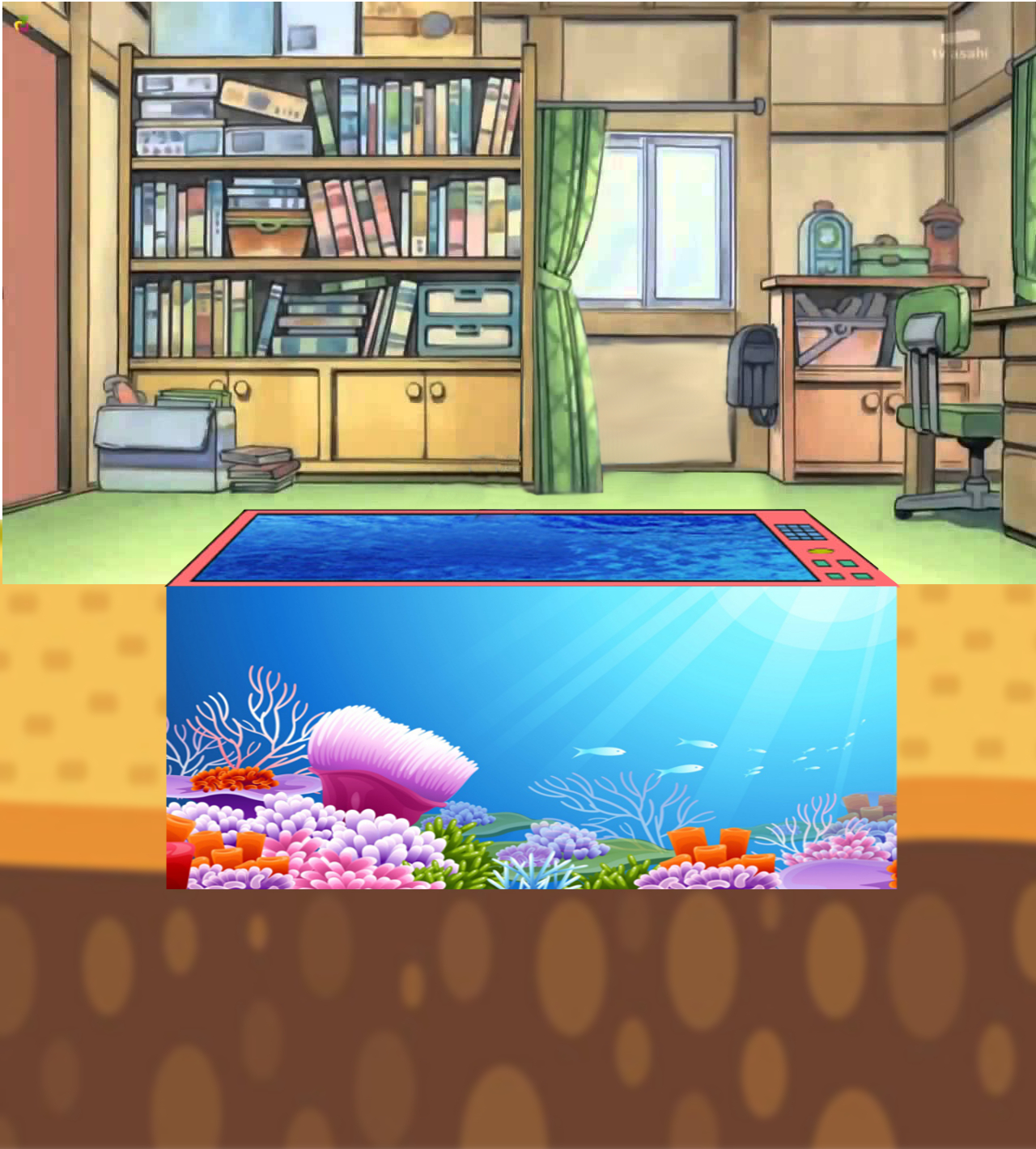 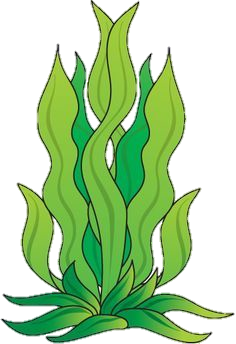 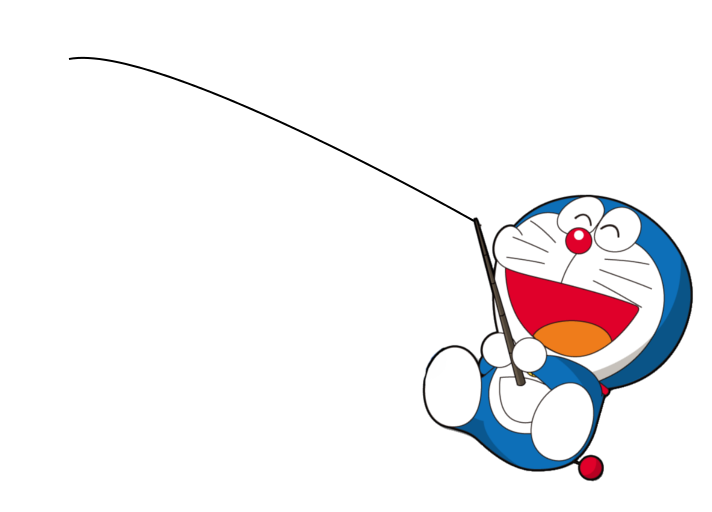 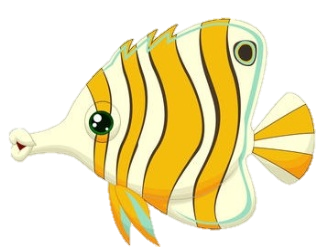 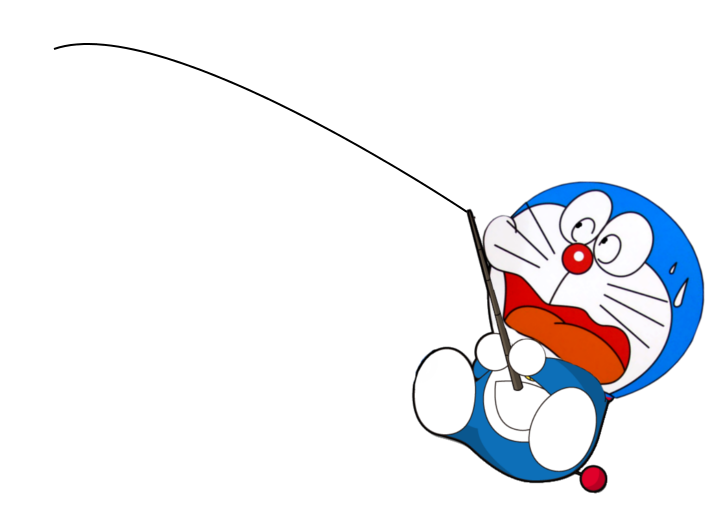 GIỎI QUÁ
Bắt đầu!
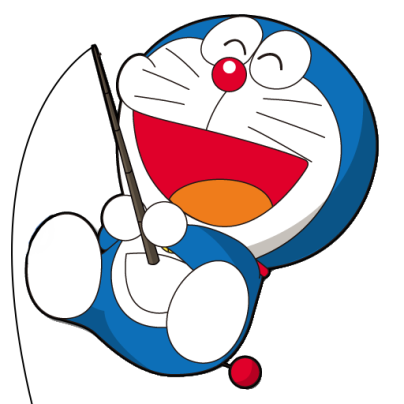 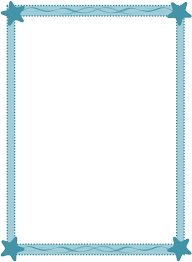 TIẾC QUÁ
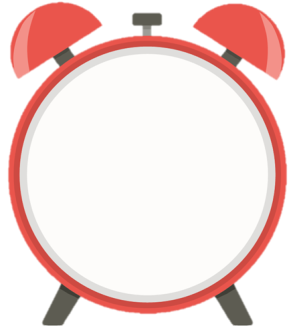 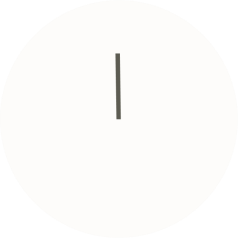 HẾT GIỜ
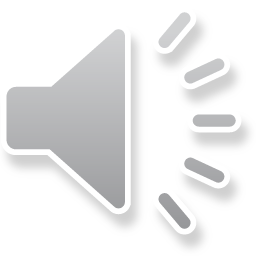 543 - 192=
A. 451
B. 351
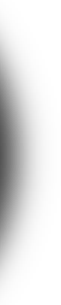 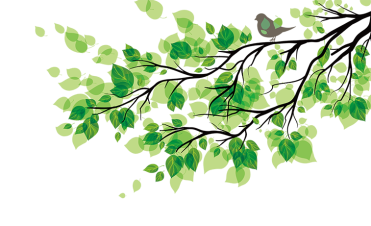 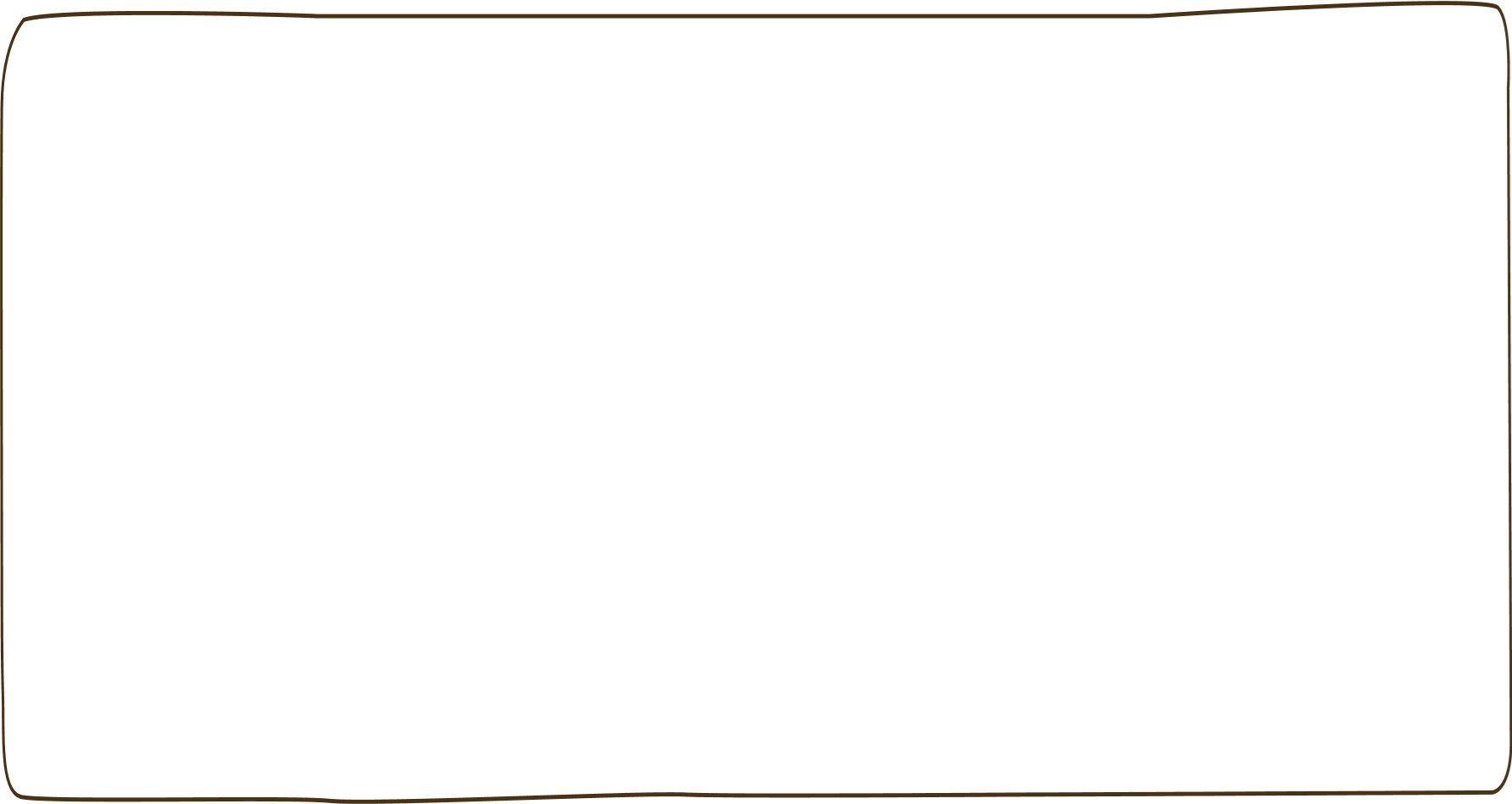 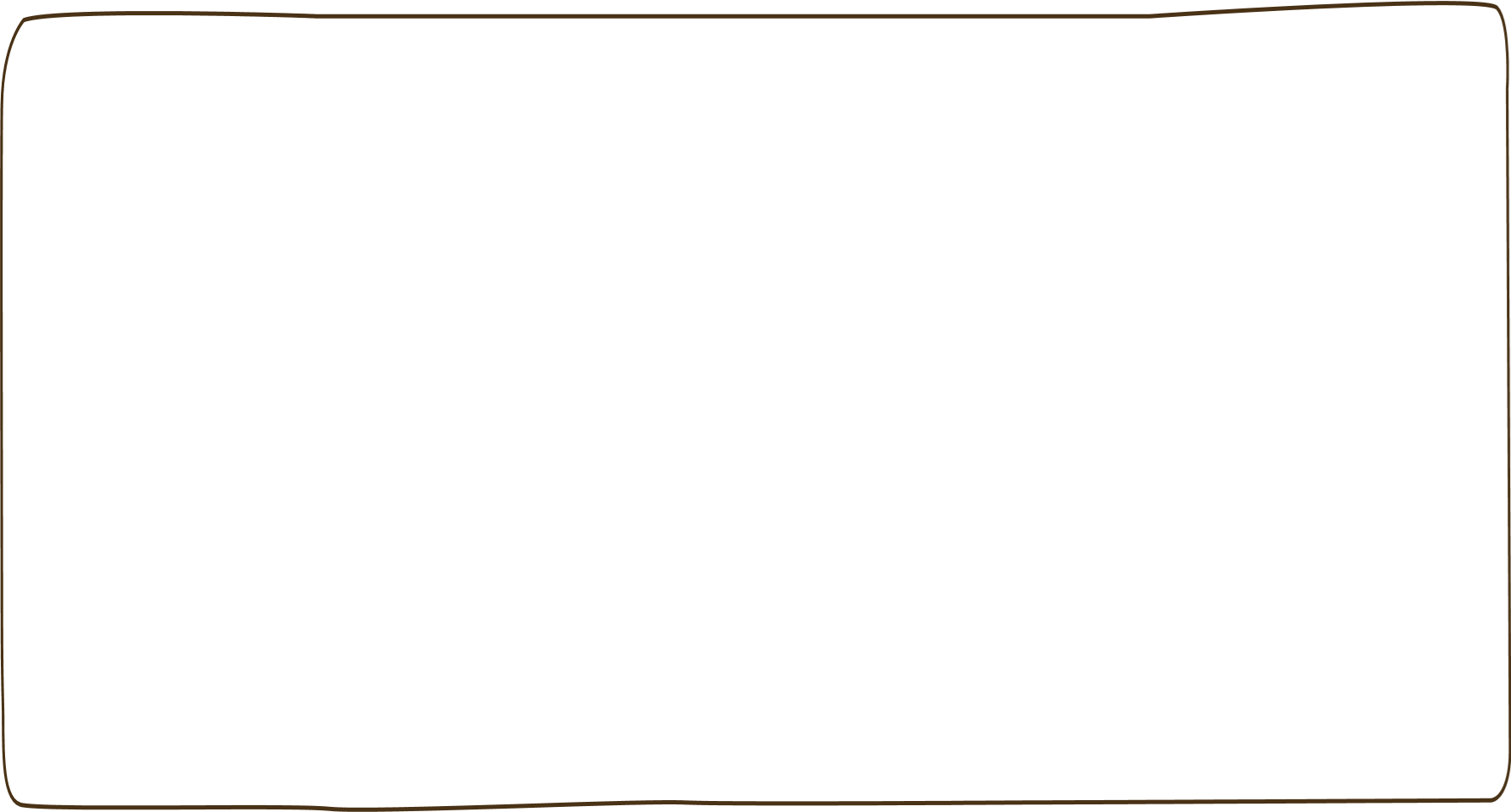 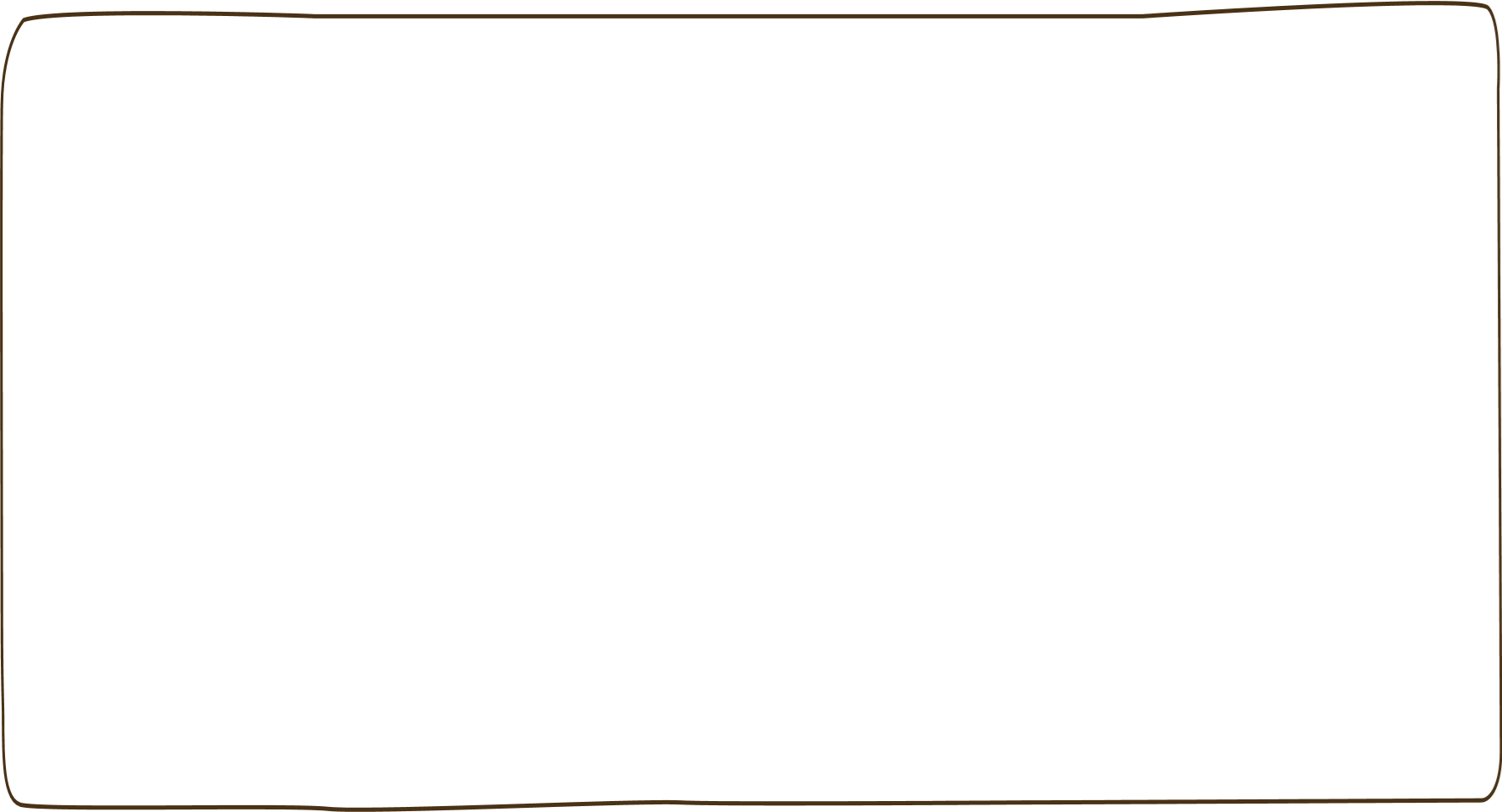 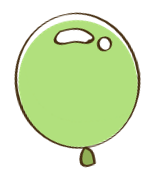 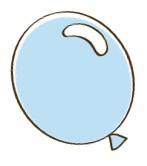 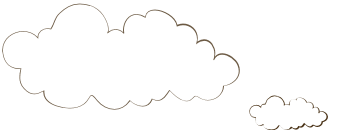 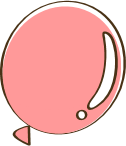 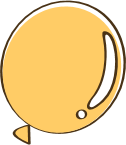 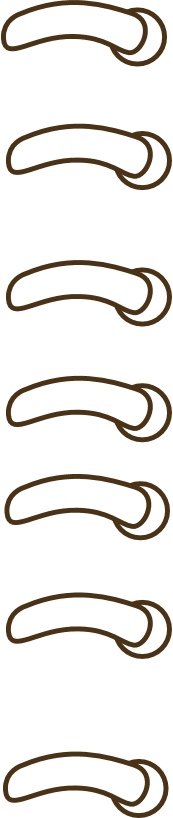 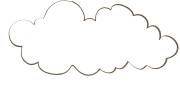 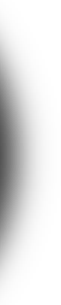 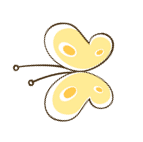 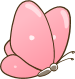 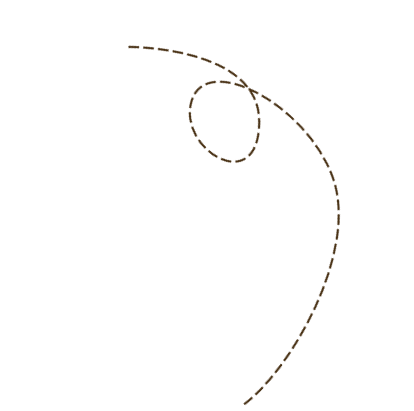 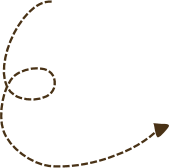 Bài 63: Luyện tập chung
( Tiết 1)
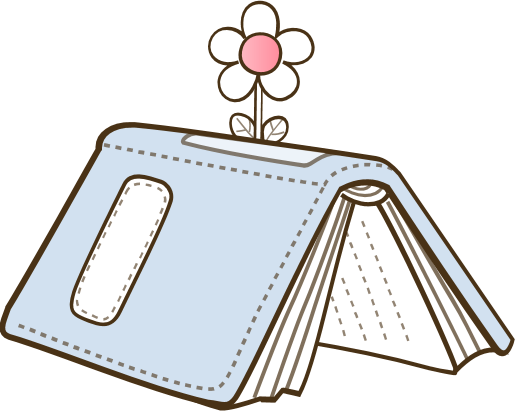 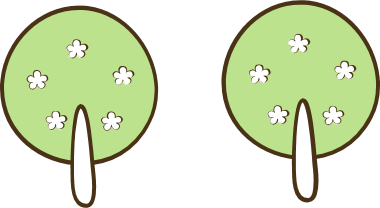 [Speaker Notes: Bài giảng được thiết kế bởi: Phạm Duyên]
267 + 731       328 + 56       698 – 47        721 - 350
1
Đặt tính rồi tính?
267
731
328
  56
698
  47
721
350
+
+
-
-
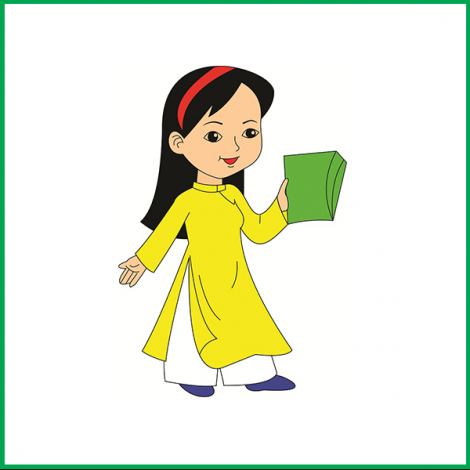 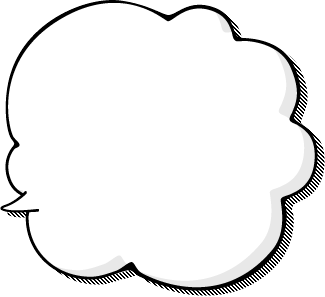 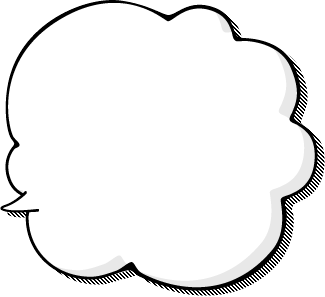 Thực hiện phép tính theo thứ tự nào?
Khi thực hiện phép tính, ta đặt tính như thế nào?
998
384
652
371
2
Quan sát hình
365
416
365
416
572
523
572
523
- Tính tổng của hai số ghi trên khối lập phương và khối cầu.
- Tính hiệu của hai số ghi trên khối hộp chữ nhật và khối trụ.
Nêu tên các hình khối trên?
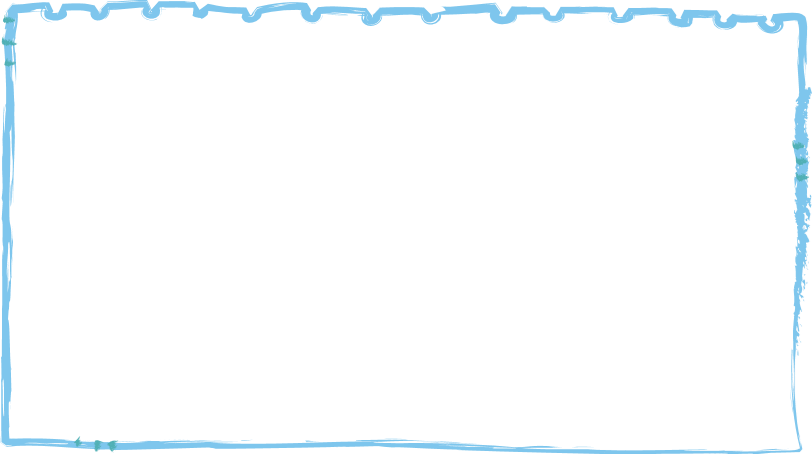 +
523
888
=
365
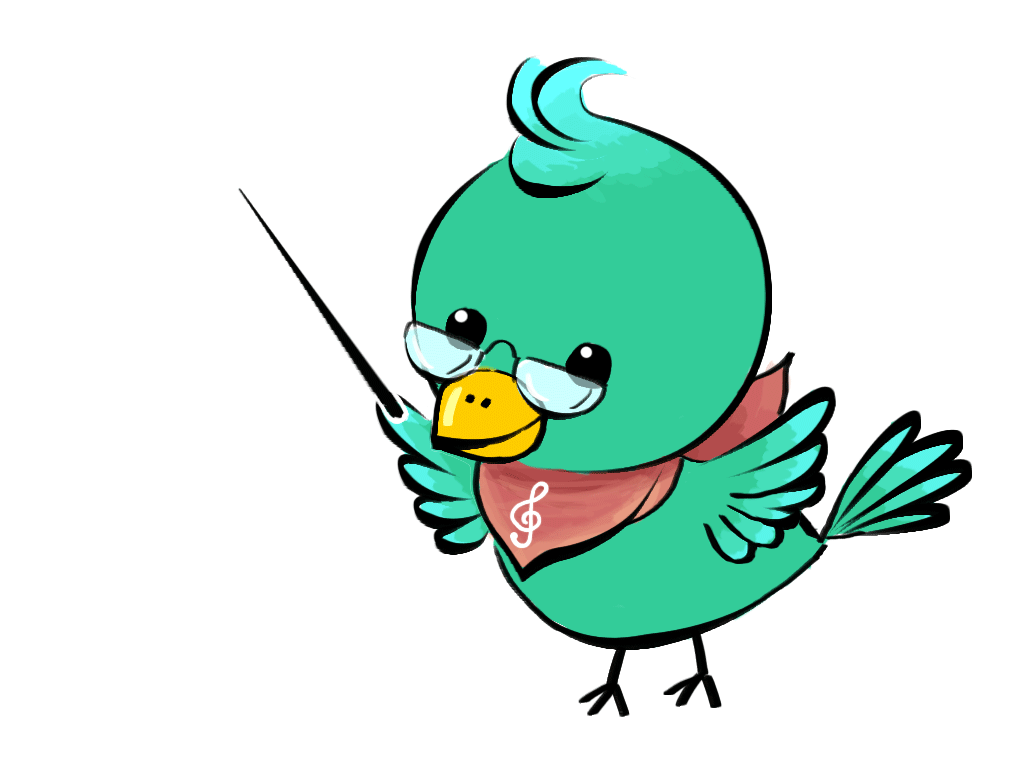 -
572
156
=
416
Một cửa hàng, buổi sáng bán được 259 kg gạo, buổi chiều bán được 175 kg gạo. Hỏi cả hai buổi cửa hàng đó bán được bao nhiêu ki-lô-gam gạo?
3
Bài giải
Cả hai buổi cửa hàng bán được số ki-lô-gam là:
      259 + 175 = 434 (kg)
           Đáp số: 434 kg gạo
Tóm tắt:
Buổi sáng: 259 kg
Buổi chiều: 175 kg
Cả hai buổi: … kg ?
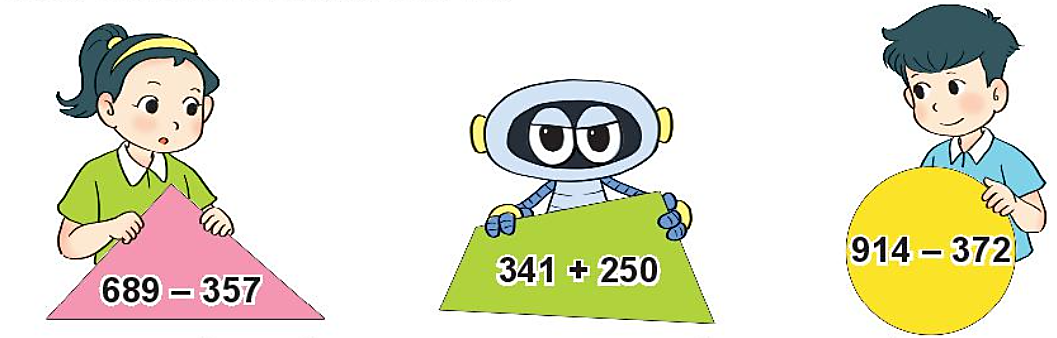 4
Quan sát tranh rồi trả lời câu hỏi.
332
591
542
b) Miếng bìa ghi phép tính có kết quả lớn nhất có dạng hình gì?
a) Bạn nào cầm miếng bìa ghi phép tính có kết quả bé nhất?
Miếng bìa ghi phép tính có kết quả lớn nhất có dạng hình tứ giác.
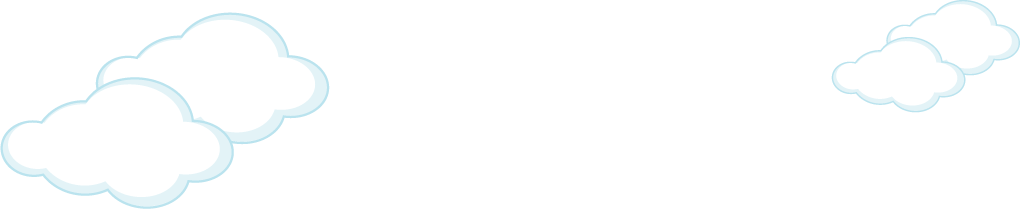 Tiết học kết thúc !
Chúc các em chăm ngoan, học giỏi.
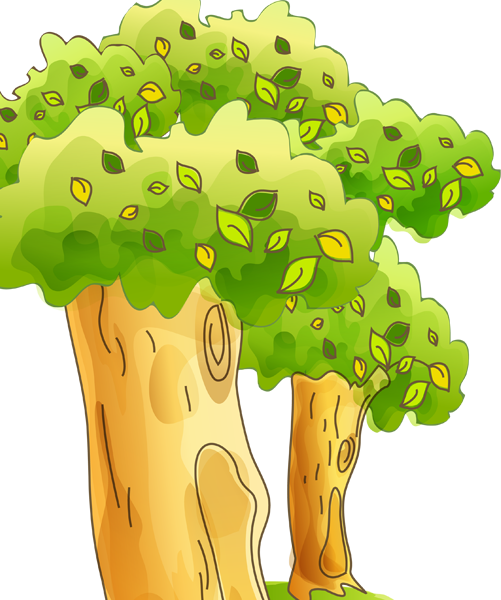 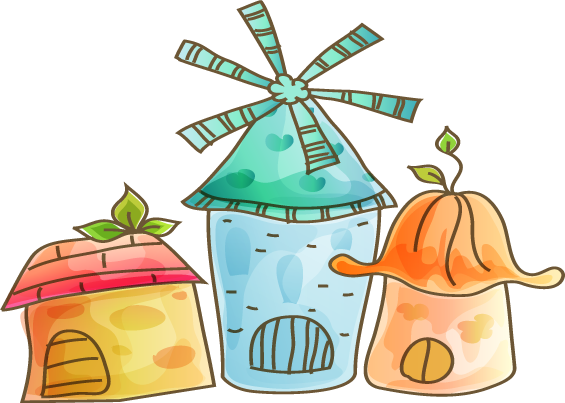 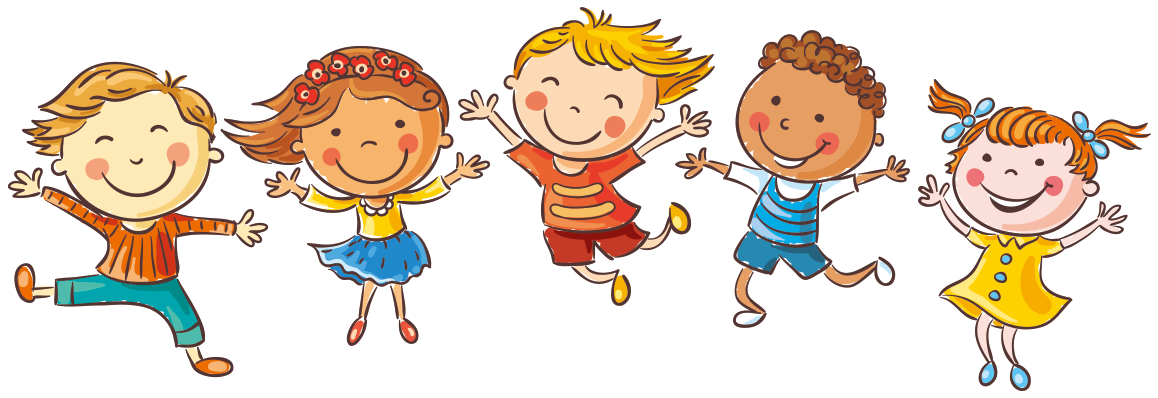 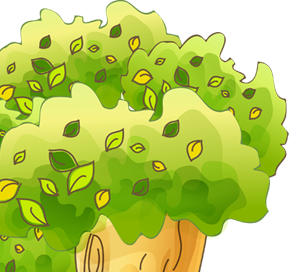 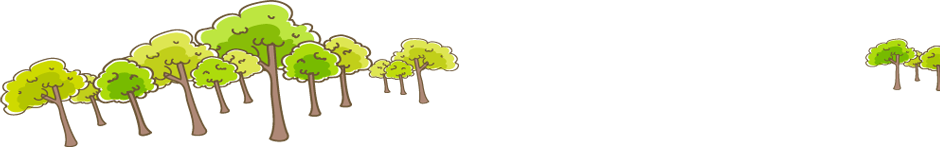 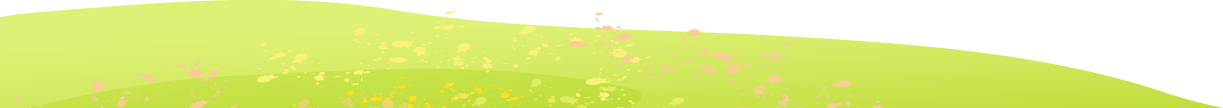 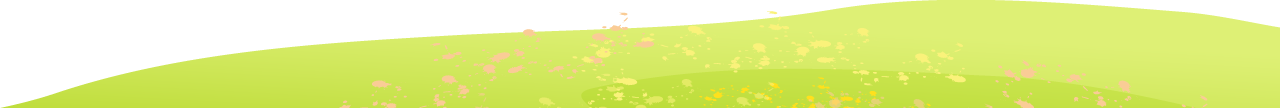